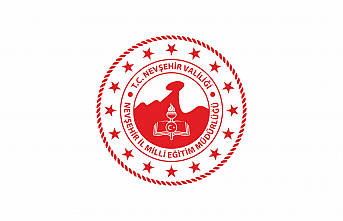 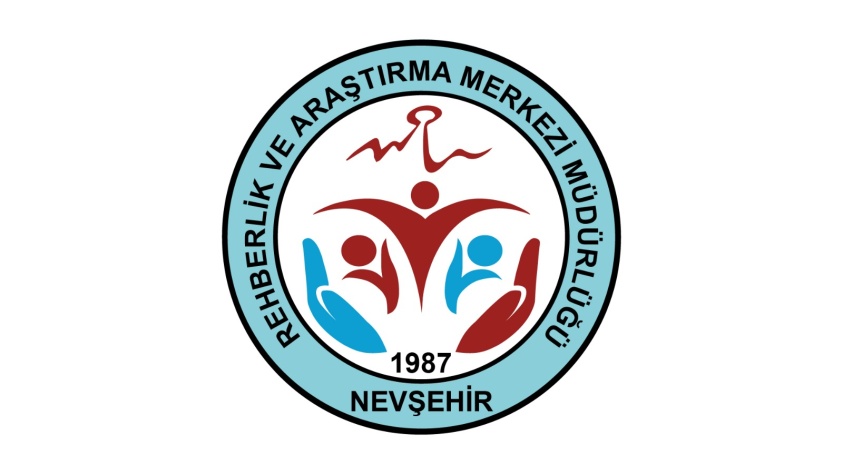 ‘’OLUMLU DAVRANIŞ GELİŞTİRME’’ÇATIŞMA ÇÖZME BECERİLERİÖĞRETMEN BİLGİLENDİRME KİTAPÇIĞI
ÇATIŞMA ÇÖZME BECERİLERİ
İNSANLARIN ÇÖZÜM BULMAKTA ZORLANMASININ NEDENLERİ
Düşündüğünüz  
 Söylemek istediğiniz
 Söylediğini sandığınız
 Söylediğiniz
Karşınızdakinin duymak istediği 
 Duyduğu
 Anlamak istediği
 Anladığını sandığını
 Anladığı
arasında farklar vardır. Dolayısıyla insanların birbirini yanlış anlaması için en az 9 olasılık vardır.
ÇATIŞMA ÇÖZME BECERİLERİ
Çatışma; İki tarafın ihtiyaçlarının, beklentilerinin, amaçlarının, fikirlerinin herhangi bir nedenle ters düştüğü durumda ortaya çıkan anlaşmazlıktır.
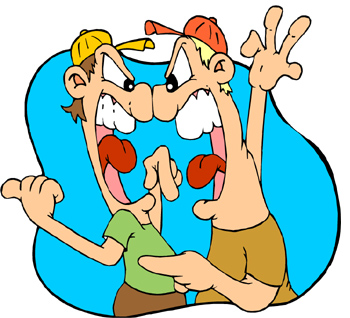 Çatışma yaşamımızın doğal bir parçasıdır hatta bilinenin aksine olumludur. Çatışmanın kendisi değil çatışmayı çözüm yolumuz çatışmayı ‘’yapıcı’’ ya da ‘’yıkıcı’’ hale getirir. İnsanın olduğu her yerde çatışmanın olması çok normaldir. Çatışmaları iyi kullanırsak gelişmek, ilerlemek ve dönüşmek için bir fırsata dönüştürebiliriz.
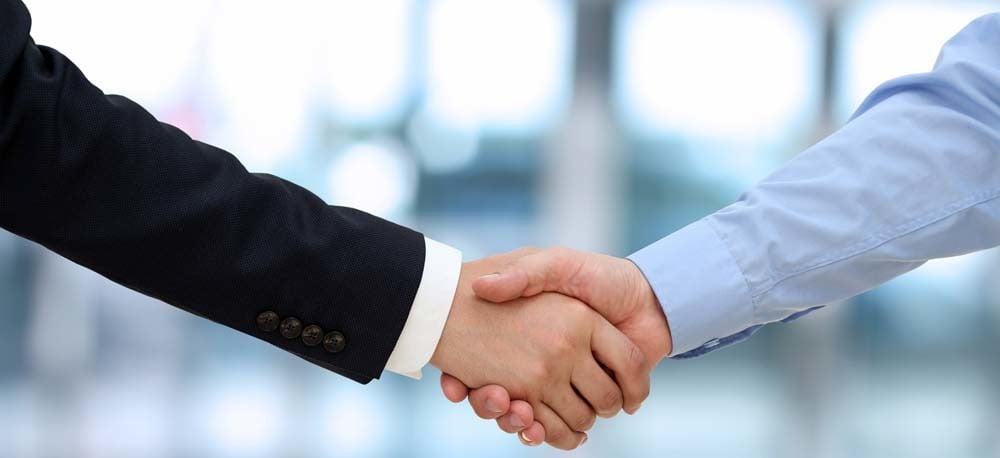 ÇATIŞMA ÇÖZME BECERİLERİ
ÇATIŞMANIN FAYDALARI

Çatışma sayesinde sorun çözme becerilerimiz gelişir, sorunun esas nedeni bulunur, 

Çatışma;rekabete engel olur, yaratıcılığı arttırır, yeni fikirler üretme becerimizi geliştirir, 

Çatışma; demokratik bir ortam oluşturmaya katkı sağlar, iletişim becerilerimizi güçlendirir, duygularımızı rahatlatır, güven ve motivasyonu arttırır.
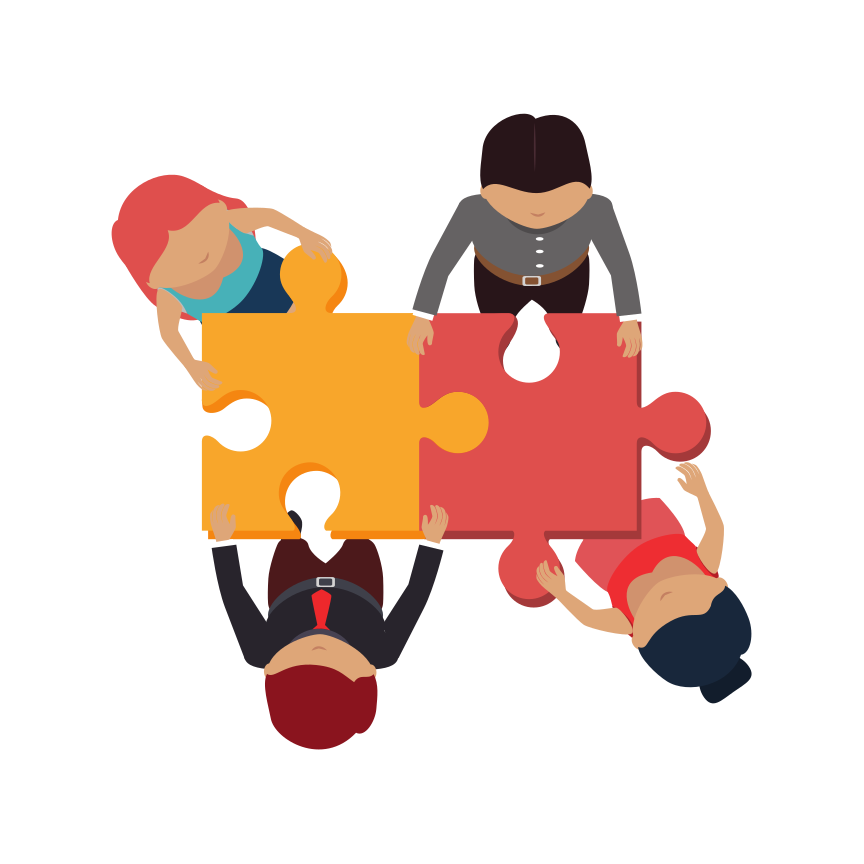 ÇATIŞMA ÇÖZME BECERİLERİ
ÇATIŞMA HAKKINDAKİ DOĞRULAR VE YANLIŞLAR

Anlaşmazlık ve tartışma her zaman kötüdür.  (Yanlış)
(Tüm anlaşmazlık ve tartışmalar her zaman kötü değildir. Aslında sağlıklı bir biçimde ele alınırlarsa gelişmemize, farklı düşünme biçimi kazanmamıza ve işbirliğine yol açarlar). 

 İnsanlar anlaşmazlıklarda çok öfkelendikleri için kendilerini kontrol etmelerinin bir yolu yoktur. (Yanlış)
(Pek çok kişi böyle düşünür ama öfkenin kontrolü mümkündür ve öğrenilebilen bir beceridir). 

 Tartışmalar bizi geliştirebilir. (Doğru)
(Karşımızdakini aktif bir biçimde dinlediğimiz ve öfkemize hakim olduğumuz sürece her zaman için tartışmalardan öğreneceğimiz yeni şeyler vardır. Aynı şekilde karşımızdaki kişiler de bizden öğrenebilirler).
ÇATIŞMA ÇÖZME BECERİLERİ
ÇATIŞMA HAKKINDAKİ DOĞRULAR VE YANLIŞLAR

Anlaşmazlıklardan doğan kavgalardan kaçmak zayıflık belirtisidir. (Yanlış)
(Gençlerin bir bölümü böyle düşünse de anlaşmazlığın çok doğal olduğunu kabul edip, bunu fiziksel kavgaya dönüştürmemek en iyisidir. O yüzden çatışma çözme becerilerini kullanarak kavgadan kaçınmak korkaklık ya da zayıflık değil, aksine sağduyulu ve akıllıca bir davranıştır.)

 Yakın arkadaşlıklar arasında anlaşmazlıklar ya da çatışmalar olmaz. (Yanlış)
(Yakın arkadaşların da ihtiyaçları, fikirleri ve değerleri zaman zaman çatışabilir. Önemli olan bu çatışmaları etkin bir biçimde çözebilmektir).
 
 Çatışmaları etkili bir biçimde çözmek mümkündür. (Doğru)
(Bizim de önümüzdeki oturumlarda öğreneceğimiz gibi çatışmaları etkili bir biçimde çözmek mümkündür.)
ÇATIŞMA ÇÖZME BECERİLERİ
ÇATIŞMA SONUCUNDA 3 DURUM OLUŞMAKTADIR.
  Tarafların ikisinin de kaybettiği, dolayısıyla ikisinin de mutsuz hissettiği (kaybet-kaybet) 

 Taraflardan birinin kazanıp, diğerinin kaybettiği kaybedenin mutsuz olduğu (kazan-kaybet)  

Tarafların ikisinin de kazandığı dolayısıyla mutlu hissettiği 
(kazan-kazan) 

ÇATIŞMA DURUMUYLA BAŞA ÇIKMADA KULLANILAN YOLLAR
 Geri çekilme
 Zorlama
 Alttan alma
 Uzlaşma
 Yüzleşme
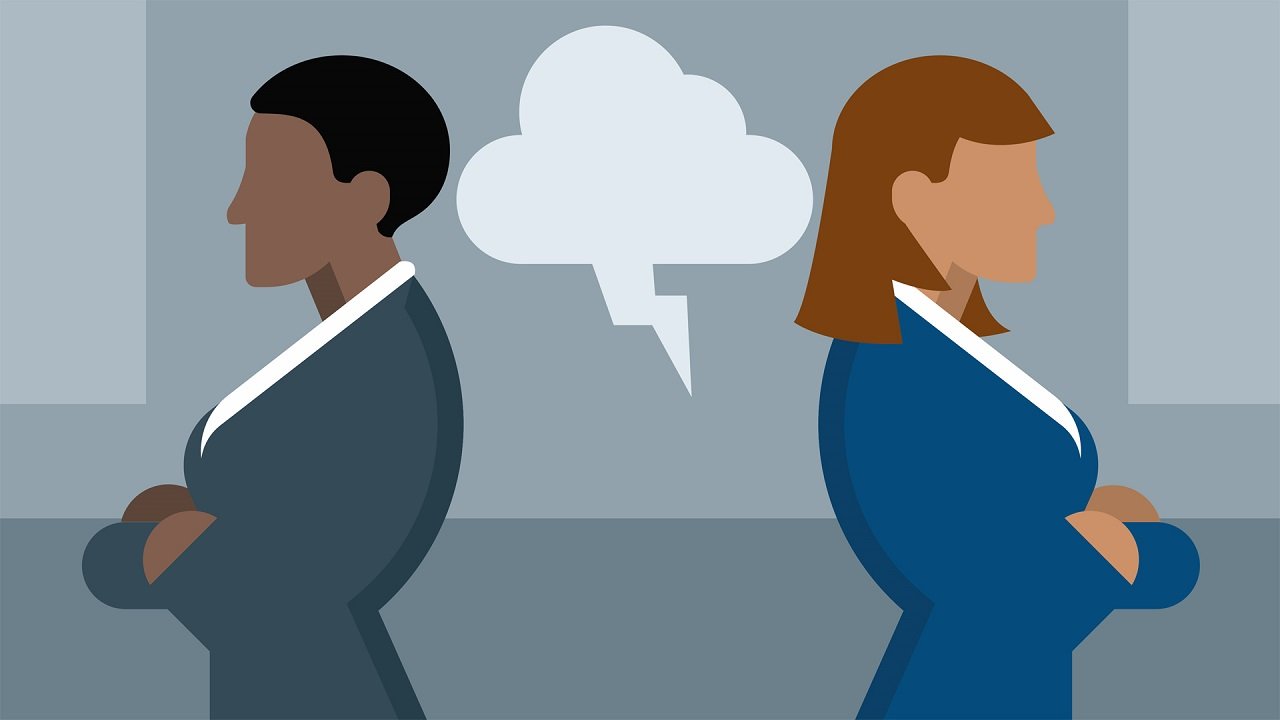 ÇATIŞMA ÇÖZME BECERİLERİ
GERİ ÇEKİLME

KAPLUMBAĞA (KABUĞUNA ÇEKİLME): Kaplumbağa nasıl tehlike anında kabuğuna çekilirse bu kişiler de çatışma yaşayınca isteklerinden vazgeçer, içine kapanır ,sorun yokmuş gibi davranır. Tarafların her ikisi de kaybeder. Sorun konuşulmamış olur. Kaybet-kaybet yöntemidir.
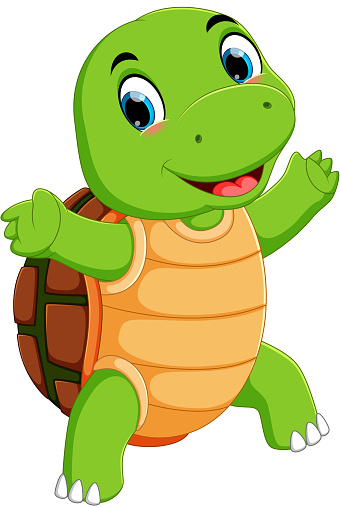 ZORLAMA

KÖPEKBALIĞI (Saldırganlık, hırs, öfke, zorlama, baskı, güç kullanma, rekabet):
Köpekbalığının tehlike anında karşıya zarar verdiği gibi bu tarza sahip kişiler de çatışma karşısında saldırganca bir tutum sergiler. ’’Ya benim dediğim olur ya da benim dediğim’ ’mantığı vardır. Tarafların biri kazanırken diğeri kaybeder. Kırıcıdır.Kazan-kaybet yöntemidir.
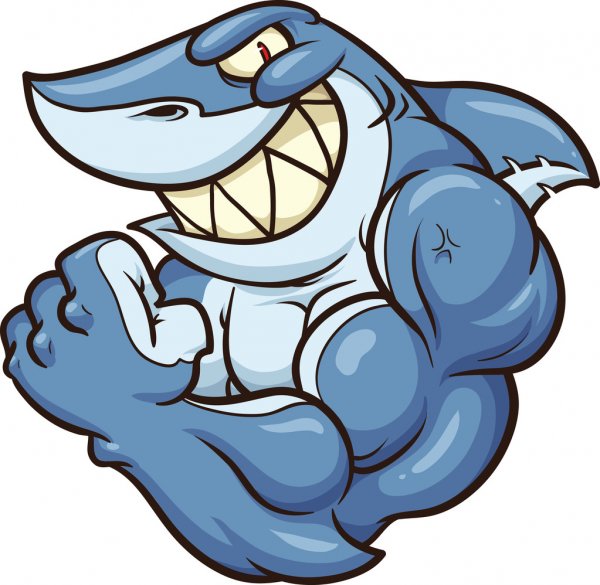 ÇATIŞMA ÇÖZME BECERİLERİ
ALTTAN ALMA

AYICIK (Rahat, huzurlu, güvende, sevgi dolu, mutlu vs.)
Bu tarza sahip olan kişiler çatışma yaşayınca ‘’Karşımdaki mutlu olsun yeter:’’ diye düşünür. Kendi isteklerinden vazgeçer.’’ Amaçlarımdan vazgeçiyorum, yeter ki beni sevsin’’ mantığı vardır. Kazan-kaybet yöntemidir.
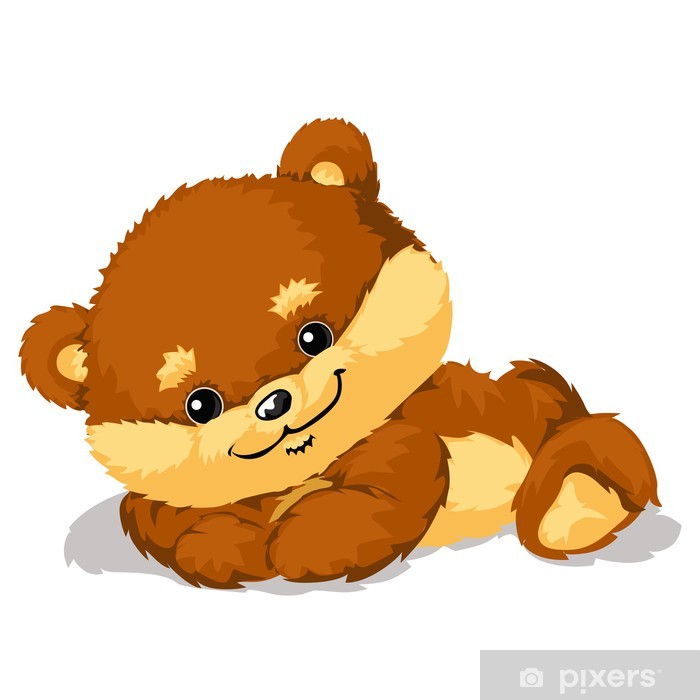 UZLAŞMA

TİLKİ (Kurnaz, planlı, çıkarlarını koruyan, orta yollu hareket edebilen, işbirlikçi vs.)
Tilki tarzını benimseyen kişiler biraz kendi amaçlarından vazgeçer biraz da karşının amaçlarından vazgeçmesini ister. İki taraf için orta yol bulunmaya çalışır. Tam olarak tatmin olunmasa da sorun çözülür. Kazan-kazan yöntemidir
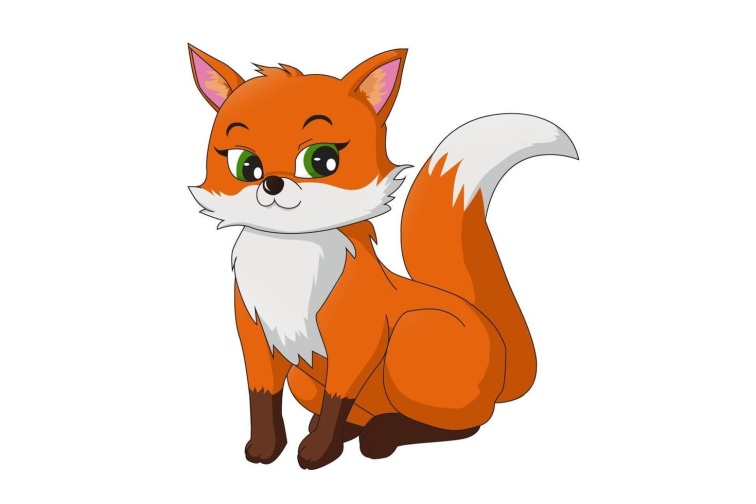 ÇATIŞMA ÇÖZME BECERİLERİ
YÜZLEŞME

BAYKUŞ (Bilge, sesleri iyi işiten, görüş açısı geniş, zeki, koruyucu vs. özelliklere sahiptir.)
Her iki taraf da amaçlarından vazgeçmeden, iki tarafın da isteğinin karşılandığı çatışma çözme yöntemidir. Taraflar hem sorunu çözer hem tatmin olur hem de amaçlarına ulaşmış olur. Büyük bir olgunluk gerekir bu yöntem için. Kazan-kazan yöntemidir.
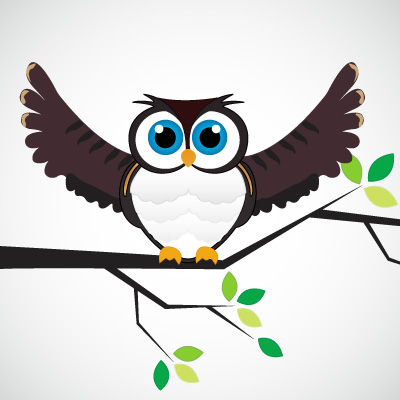 Çatışma çözme taktiklerinin hepsi yeri geldikçe kullanılmaktadır. Hepsinin anlamlı işlevleri vardır. Ancak; uzlaşma ve yüzleşme taktikleri çatışma çözme becerisinde kullanılması gereken daha sağlıklı yollardır. Bu şekilde, bireyler sonuçtan memnun olarak ayrılmaktadır.
ÖĞRENCİLERE ÇATIŞMA ÇÖZME BECERİLERİNİ KAZANDIRMAK İÇİN NELER YAPABİLİRİZ?
Öncelikle her durumda onu düşünmeye sevk etmeliyiz, verdiği cevaplardan sonra ‘’Bu cevabının sebebi nedir? ‘’ sorusu yöneltebiliriz.

 Onunla konuşurken ‘’ben dili ‘’ kullanmalıyız. Örneğin; ‘’Öfkelendiğinin farkındayım fakat bu kadar çok öfkelenmiş olman beni kaygılandırıyor. Ama şuan anlaşmaya çalışıyoruz, istersen birlikte düşünüp ortak bir yol bulabiliriz.’’ Bu sayede onu suçlamadan duygusunun ve içinde bulunduğu durumun farkında olmasını sağlayabiliriz.

 Oyun esnasında, günlük yaşamdaki akran çatışmalarında taraf olmamalıyız amacımız ona çatışmanın doğal olduğunu, çözüm yolları bulabileceğini ve bu çatışmadan mutlu ayrılabileceğini anlatmak olmalı.
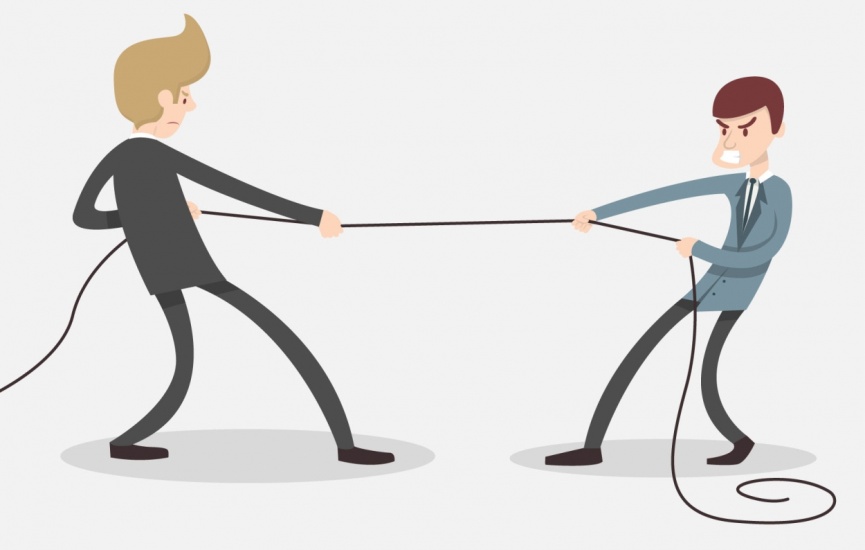 ÖĞRENCİLERE ÇATIŞMA ÇÖZME BECERİLERİNİ KAZANDIRMAK İÇİN NELER YAPABİLİRİZ?
Çatışmanın ve akranlarına zorbalık yapmanın birbirinden farklı şeyler olduğunu mutlaka ona anlatmalıyız. Örneğin; bir arkadaşı onun üzerinde sürekli baskı kuruyor ve ortada bir güç dengesizliği mevcut, baskı kuran kişi yaptıklarından pişman değilse bu bir akran zorbalığıdır. Çatışmada ise; her iki tarafta anlaşmazlıktan dolayı sorun yaşar iki tarafta sorunu çözmek için çaba sarf eder ve baskı bir kişi üzerinde kurulu değildir.

 Öğrencilerimize çatışma anında çözüme gidebilmek için neler yapılabileceğini kısaca şöyle anlatabiliriz;

Öfkeli anlarında önce duygusunu kabul edip, kendisine ve karşısındakine zarar vermeyen kişisel bir yol keşfetmeli.

Empati yapabilmeli ve olaya çatışan taraflar birbirleri açısından mutlaka bakabilmeli.

Karşısındakine düşüncelerini ve sebeplerini açıkça aktarmalı.

- Çözüm çatışan taraflar arasında birlikte geliştirilmeli ve sonuçtan herkes memnun kalmalı.
KATKILARINDAN DOLAYI
 Nevşehir Rehberlik ve Araştırma Merkezi Müdürlüğü           -    Müdür Yardımcısı Murat AYDOĞDU’ya,
Rehberlik ve Psikolojik Danışmanlık Hizmetleri Bölüm  Başkanı     Alper KAMA’ya,
Psikolojik Danışman Yavuz KOCA’ya,

 Cevher Dudayev Anaokulu 
Okul Psikolojik Danışmanı Gökçenur ÖZER’e, 

 Güzelyurt Turgut Akdevelioğlu İlkokulu 
Okul Psikolojik Danışmanı Elife REHBER’e,

 Recep Tayyip Erdoğan Anadolu İmam Hatip Lisesi 
Okul Psikolojik Danışmanı Kübra KOÇAK’a

                                        TEŞEKKÜR EDERİZ…